Home Sensory Circuits
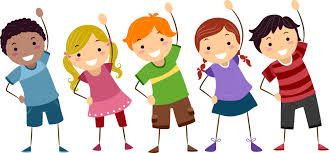 Sensory Circuits can help to keep your child calm and regulated at home.

The circuits  consists of simple exercises which are completed in a specific order. You can pick and choose from each section to create a different circuit each day!

The order of the circuits are as follows: 
Alerting           Organising                      Calming 


Here is a clip of what they might look like at home
https://www.virginmediatelevision.ie/player/show/809/170606/0/Ireland-AM


Have fun!
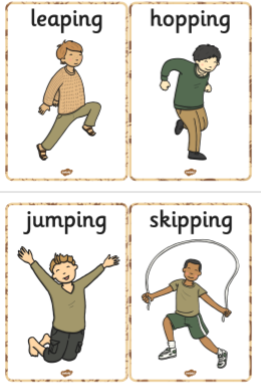 Alerting   (2 mins)
Running                                 
Jumping Jacks
Crash Landing
Skipping
Trampoline
Bounce on an exercise ball. 
 Hopscotch
 Giant Steps
Balance Obstacle Course (Use chalk lines outside or masking tape)
Roll on exercise ball
Simon Says
Jump to a height (touch wall)
Wheelbarrow races 
Animal Walks
Balloon Volleyball
Commando Crawl (Use chairs as the obstacles)
Organising   (10 mins)
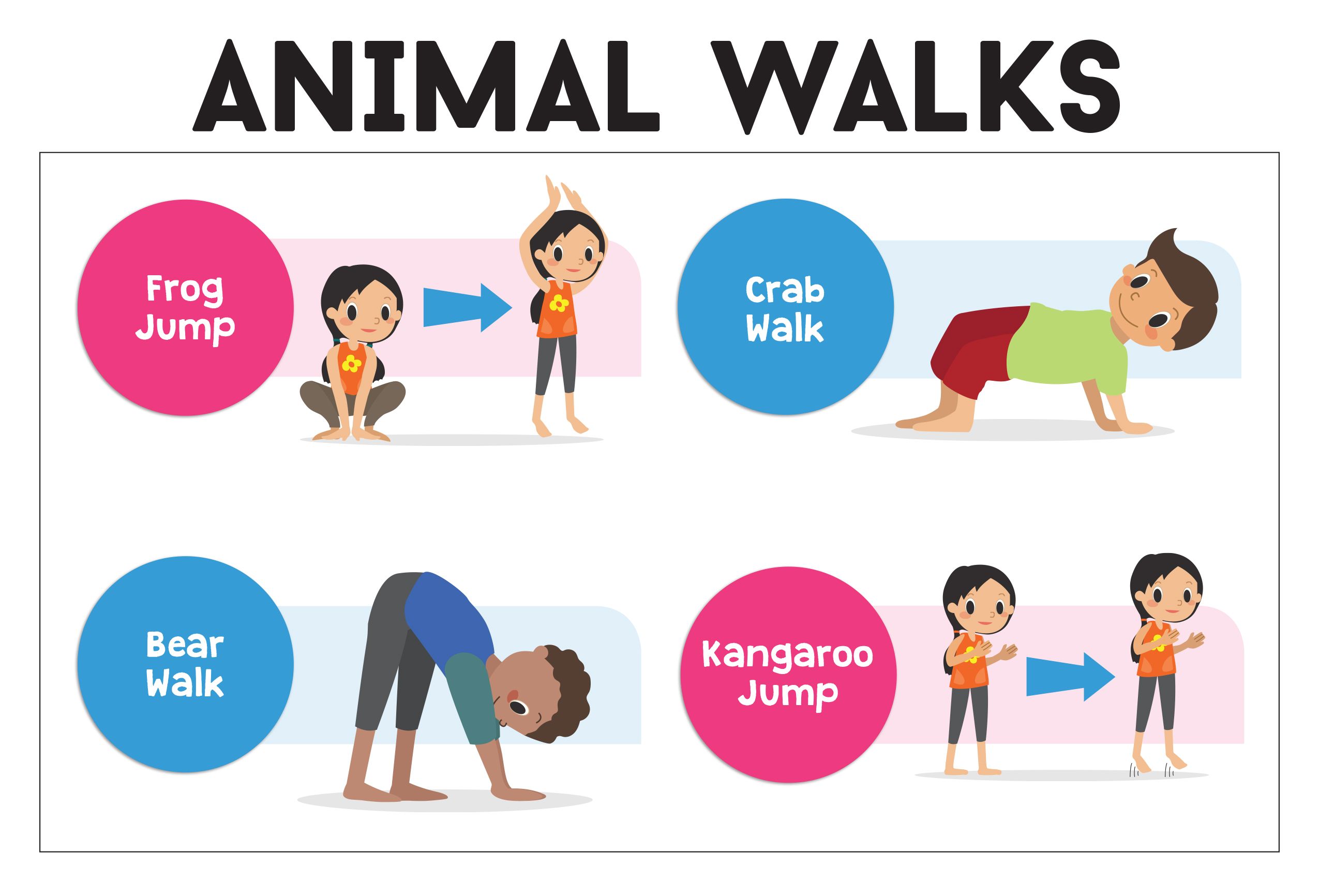 Balance
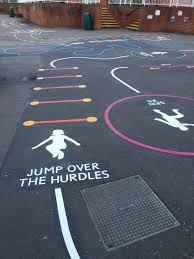 Calming ( 3 mins)
Press ups
Wheelbarrow walk
Wall Pushes 
Plank
Tunnel Crawl
Yoga pose
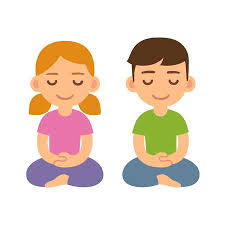 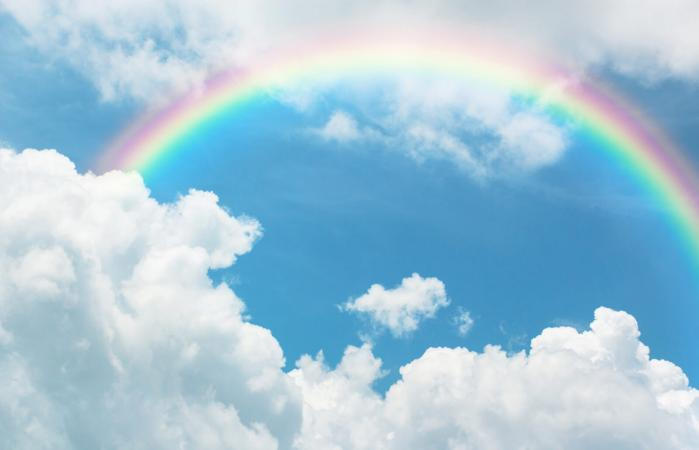 Ideas for Calming
Yoga Poses
Wall Pushes
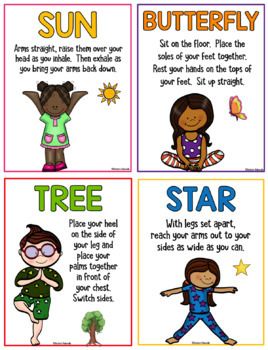 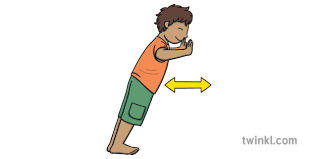 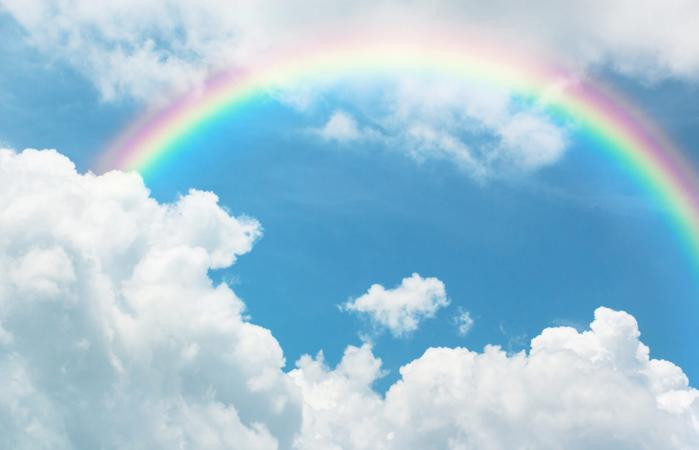 Breathe
Smell the flowers
Blow out the candles
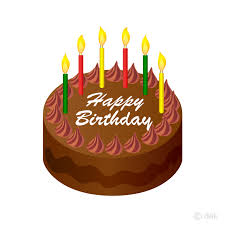